資料５
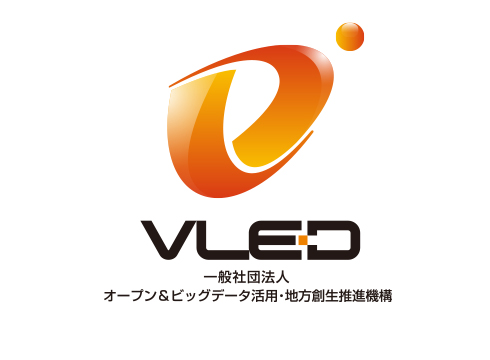 平成26年度　第３回データガバナンス委員会資料
来年度の検討事項
2015.3.30
来年度の検討事項について
平成27年度の検討候補として、以下があげられている

「活用ガイドライン」の検討
活用側のオープンデータガイドラインを検討・作成
これまでは、公開側のガイドラインを作成してきたが、それにくわえて、活用側の立場にたったガイドラインを、技術委員会、利活用・普及委員会などと連携して検討・作成。
盛り込むべき内容としては、活用側が留意すべき法的事項、ライセンスの違いによる利用方法や表記方法などの相違、免責に関する啓発などが考えられる

オープンデータガイドの更新
これまで作成してきたガイドラインを「公開ガイドライン」として更新を検討

地方自治体におけるガバナンス面の課題調査
オープンデータに関する地方自治体のガバナンス面の課題を調査
自治体などからの相談対応やFAQ作成　など
2
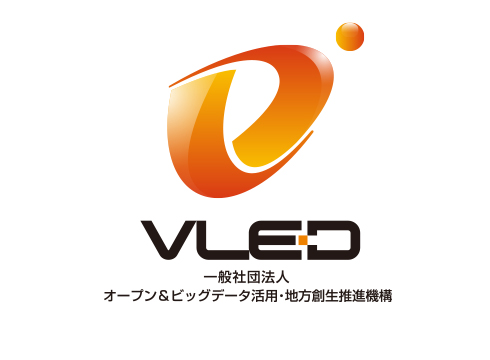